Křinický masopust
4. 3. 2017
od 12:30
dne 4. 3. 2017 od 12:30 se konal v Křinicích masopust
počasí nám přálo, nálada byla vynikající
účast byla hojná, zúčastnili se i občané z okolních vesnic
celá akce začala řazením průvodu
  u Kulturního domu
nejdříve se řadily masky, poté dvě koňská spřežení (pan Geisler a 
  pan Schippl), pak ostrostřelci 
  z Police nad Metují a nakonec všichni ostatní zúčastnění
celý průvod šel nahoru na otočku autobusu
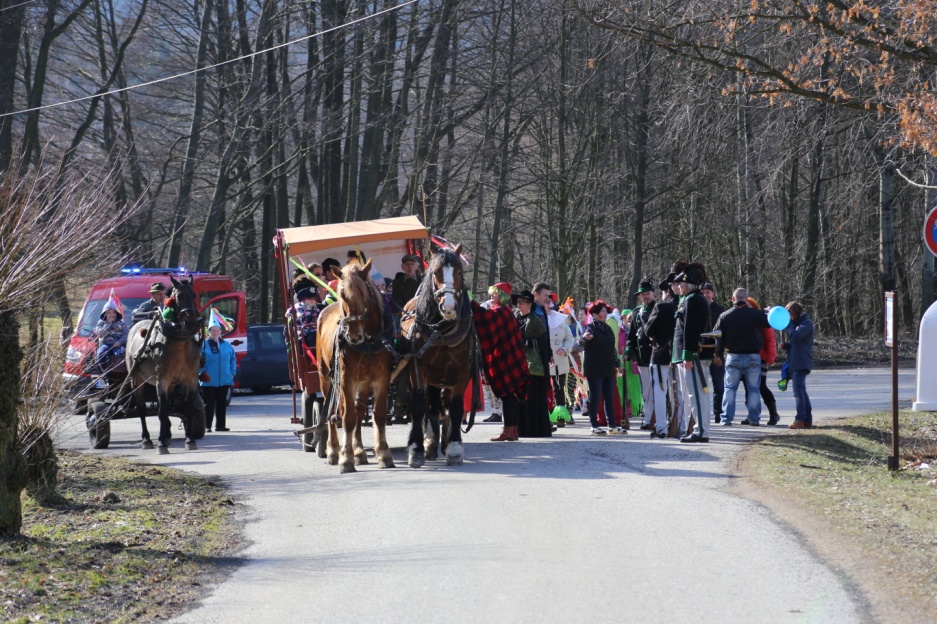 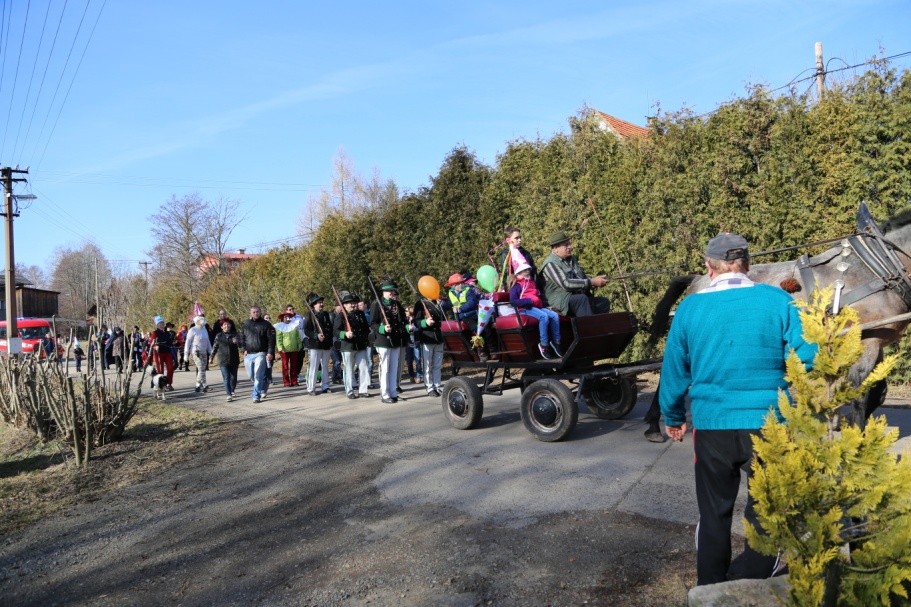 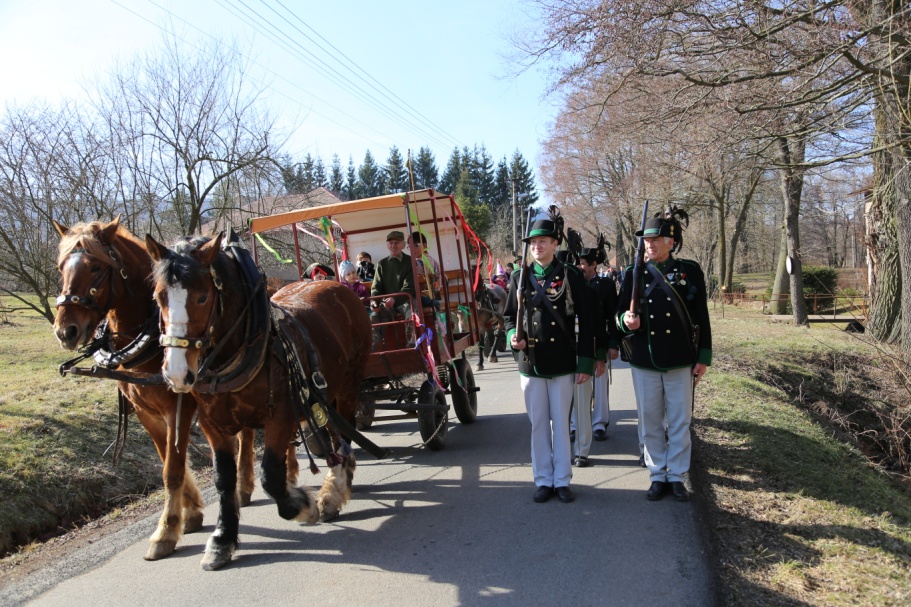 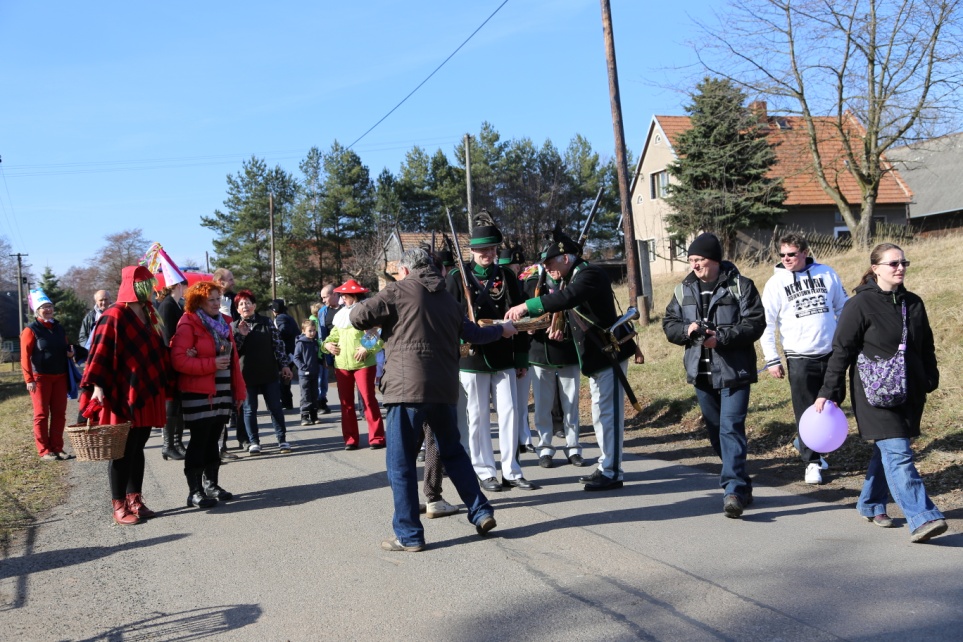 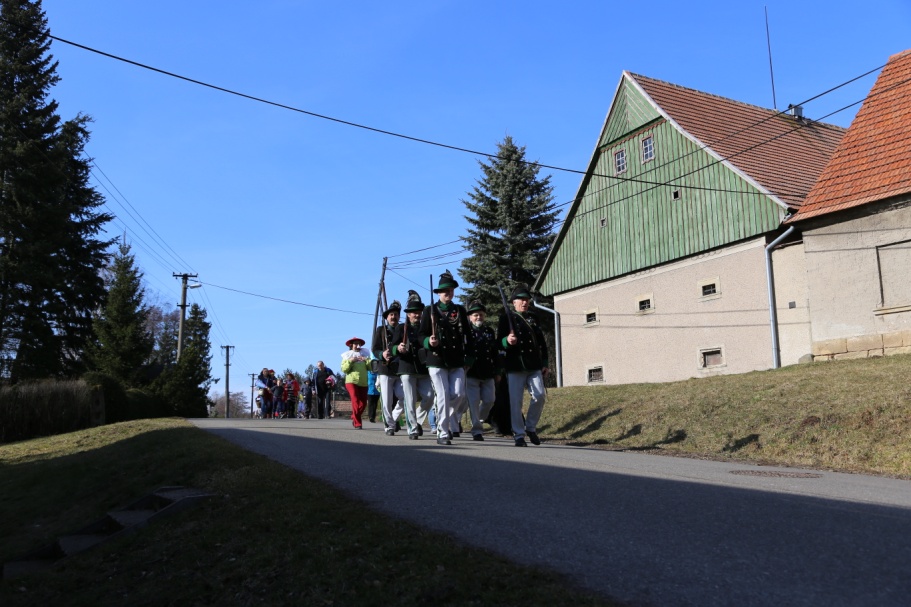 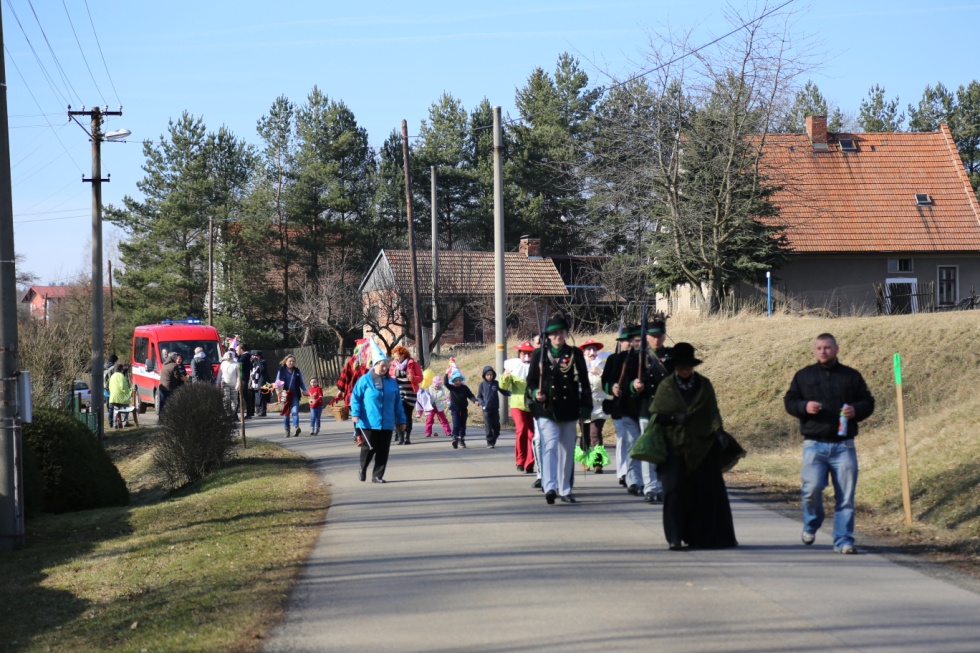 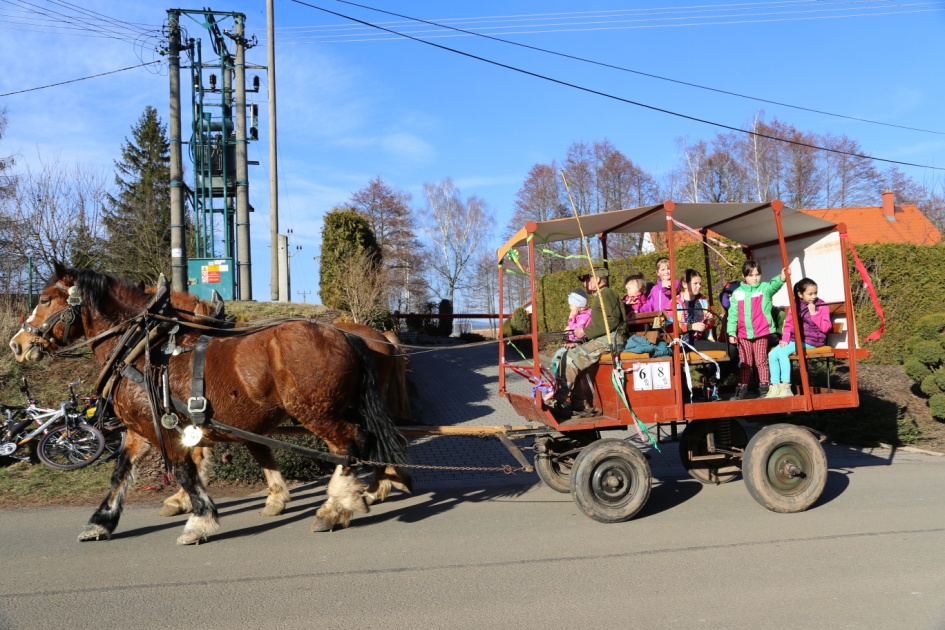 po cestě byly čtyři občerstvovací stanoviště
na každém stanovišti stříleli ostrostřelci symbolicky do vzduchu
po dojití na otočku se šlo zpět dolů až ke Šleisom a poté zpět ke Kulturnímu domu
v Kulturním domě probíhaly zabíjačkové hody
zábava se konala do 17:00 hodin
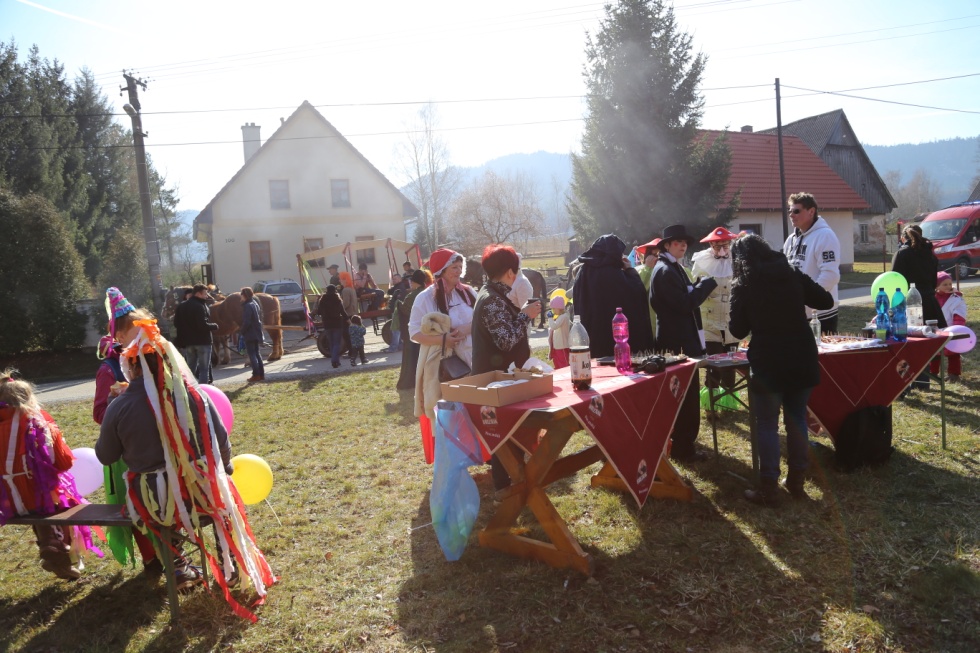 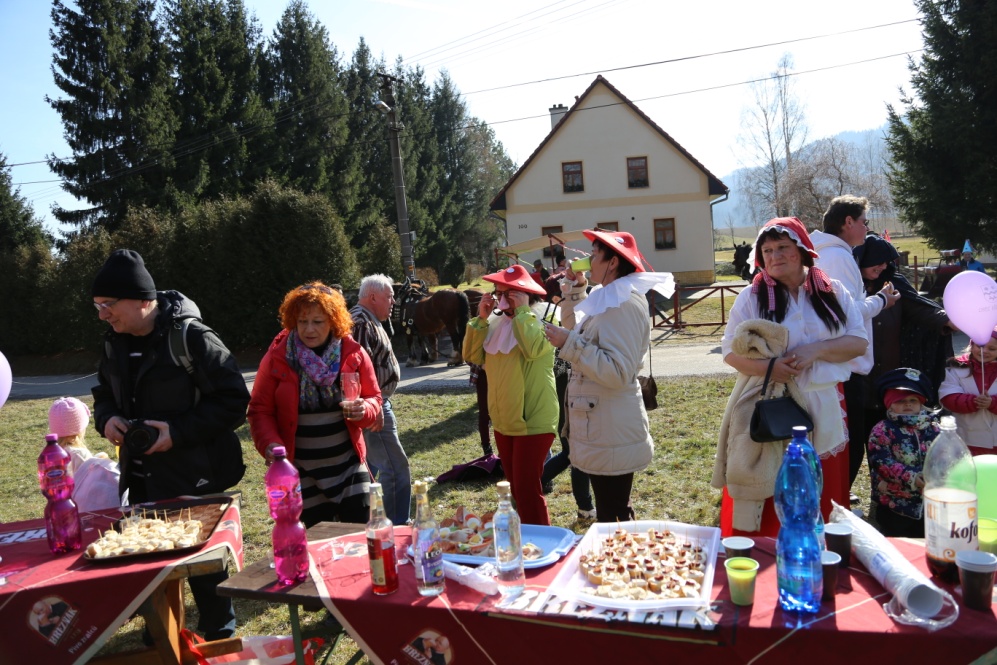 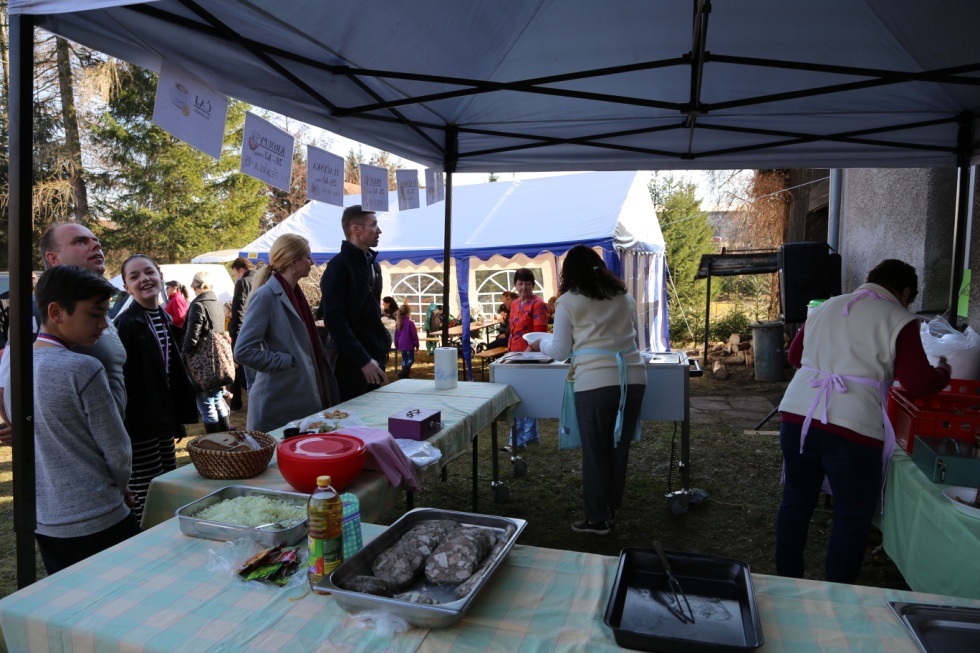 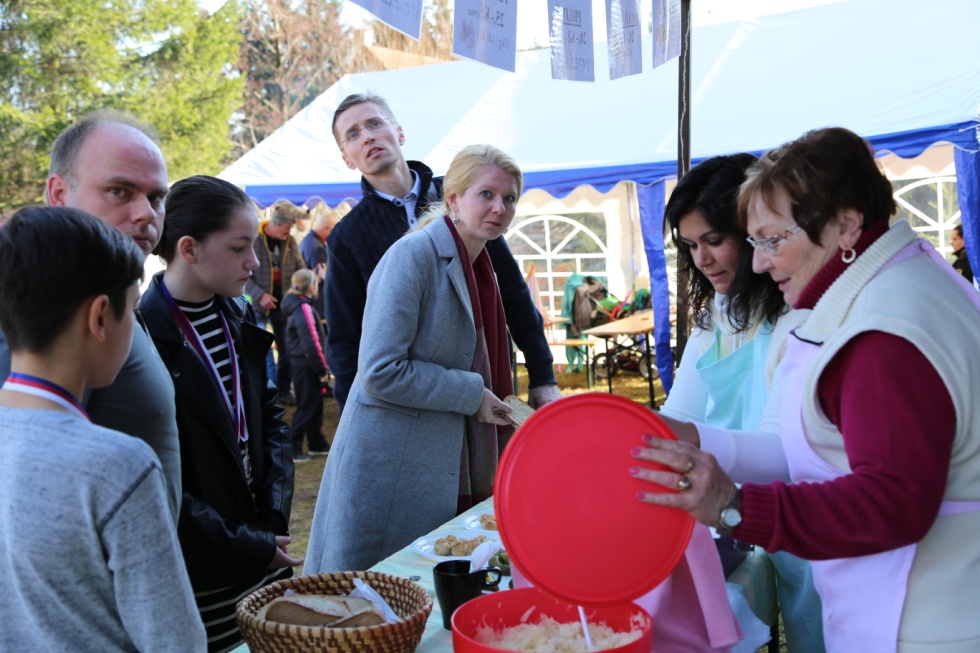 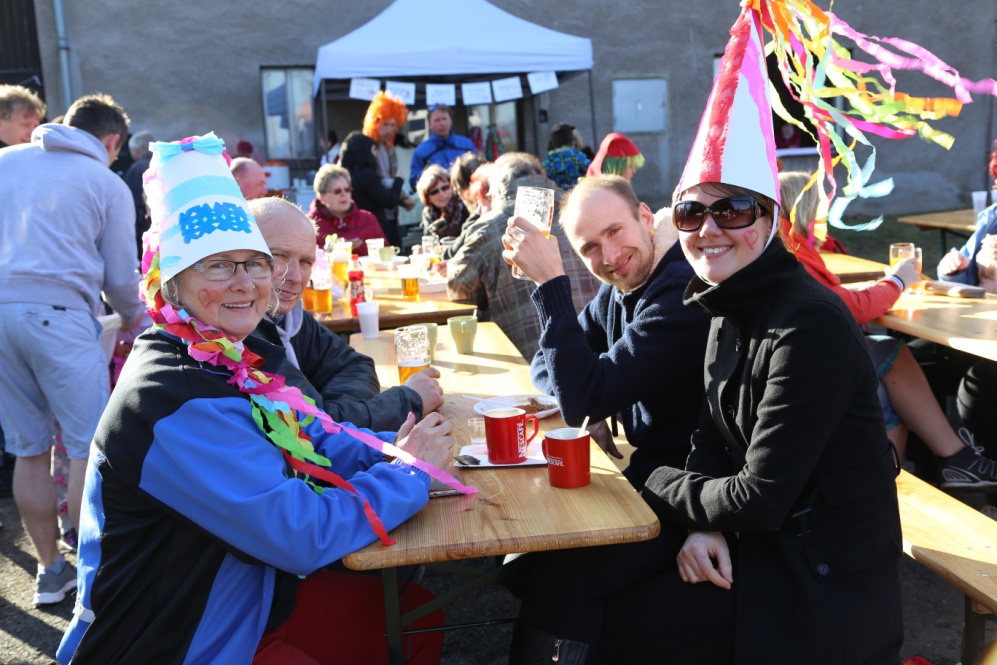 obci s obecní zabíjačkou pomohli:
  pan Struska, pan Geisler, 
  pan Roman

místní spolek žen Cech panen rukodělných se podílel 
  na výrobě a prodeji občerstvení
Sponzoři:
    Milan a Marie Vaňkovi
    pan Leoš Doulík
    manželé Rydlovi
    restaurace Amerika
Děkujeme všem zúčastněným a
 těšíme se na další ročník…